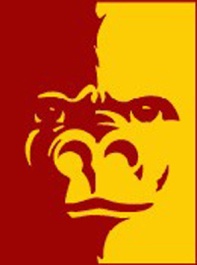 Great Grades Begin with Great Notes:
Effective Note-Taking Skills
Student Success Programs
StudentSuccess@pittstate.edu
[Speaker Notes: Hello! Welcome to our Academic Success Workshop on how to take Effective Notes!

We will be discussing how to take notes and the benefits of reviewing your notes, before, during and after class.

**The presenter notes on each slide serve as a guide for you to read, as if a presenter was speaking with you in person! Let’s get started!]
Take Note: Self Check
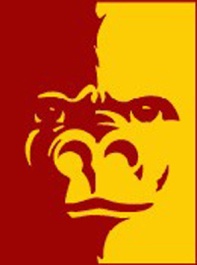 Preparing to take usable, meaningful notes
 Effective note-taking strategy
[Speaker Notes: You will need to complete the “Note Taking Checklist” (There is a link on the Student Success Center Website, at the same location where you found this PowerPoint)

Please complete the checklist and conduct a self evaluation. Go ahead and stop reading while you complete the checklist.

Once you have completed the checklist, we would like for you to think about where you currently stand (as an effective note taker) and where you want to be and how you want to improve.]
What’s in it for me?
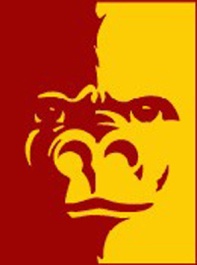 Taking (& being able use) good notes might just save your life…your college life, anyway
Class might actually become fun, or at least a lot more interesting
Reduced frustration at feeling left out, overwhelmed and/or confused in lecture courses
[Speaker Notes: You might be asking yourself, ”What’s in it for me?” or “Why should I take notes during class?” 

So, if you take these tips and strategies for taking notes, what benefit will you receive?

Taking (& being able use) good notes might just save your life…your college life, anyway!
Class might actually become fun, or at least a lot more interesting (By writing notes you help yourself stay engaged in the topic)
Reduced frustration at feeling left out, overwhelmed and/or confused in lecture courses (you have notes to look over at a later time, to help keep confusion minimal)]
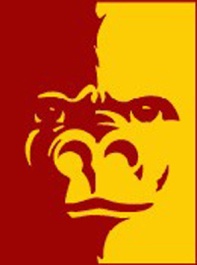 Before Class
“Always have a plan and believe in 	it. Nothing good happens by	 	accident.” 
			~Chuck Knox, NFL coach
[Speaker Notes: Good note-taking begins before class!

“Always have a plan and believe in it. Nothing good happens by accident.” 
			~Chuck Knox, NFL coach]
Before Class
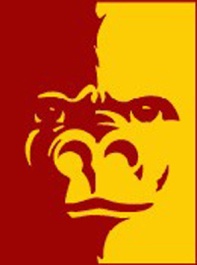 When you arrive to class unprepared:

Unable to cope with the volume of information, especially if it is all new to you
‘Information overload’ causes you to stop taking notes altogether

Lack of understanding of a new subject/concept makes it difficult to determine what is important to note
[Speaker Notes: The work that you put in before class is vital! 

When you arrive to class unprepared:
You are unable to cope with the volume of information, especially if it is all new to you.
You receive an ‘Information overload’ because of the new information. This causes you to stop taking notes altogether.
You feel that you have to write every little thing down since it’s the first time you are hearing this information.
Lack of understanding of a new subject/concept makes it difficult to determine what is important to note (so you write down everything!)

Again, these are all things that you might encounter when you go to class unprepared.]
Before Class
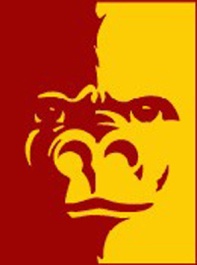 Preparing for Class
Laying the foundation for notes you’ll be able to use
3-ring binder for each course  (Or a binder for MWF & T Th courses)
Allows room for handouts to be inserted with daily notes
Place Syllabus at beginning of each course section
Refer to it often – due dates, upcoming projects & exams, policies, instructor contact info
[Speaker Notes: We recommend that you organize and prepare before class starts.

By organization, we mean that you have everything in one place for easy access. This will allow you to make a big improvement in the quality of your notes. Then, your notes are easy to use as a study resource later in the semester. 

Organization method example:
3-ring binder for each course (include folders or three hole punch papers) (Or a binder for MWF & T Th courses)
Allows room for handouts to be inserted with daily notes
Place Syllabus at beginning of each course section
Refer to it often – due dates, upcoming projects & exams, policies, instructor contact info]
Before Class
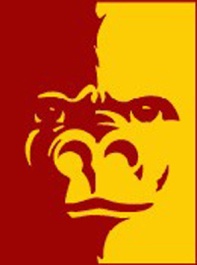 Preparing for Class
Laying the foundation for notes you’ll be able to use
Use your textbook…really
Read or skim the text prior to class
General overview of main ideas, secondary points & important concepts
Identify unfamiliar terminology or concepts
Look up terms & concepts before class
[Speaker Notes: Before class, do a mental warm-up by reviewing the textbook/assigned reading before class, if possible. This will allow you to lay the foundation for notes that you’ll be able to use! 

Your syllabus will often list, at least the topic to be lectured on each day/week, or the page numbers/readings. Find the topic or readings, so you can find that topic and gain at least a general idea of what will be covered/what you’ll be taking notes on during that lecture class.

Read or skim the scheduled text prior to class! Then, you can identify unfamiliar vocabulary or concepts; look up these terms and concepts before class, so that you can full focus during the lecture and while taking notes. 

If you would like an example of how you might take notes while pre-reading your textbook, you can use the handout “Pre-Reading Your Textbook”. (There is a link on the Student Success Center Website, at the same location where you found this PowerPoint)]
Before Class
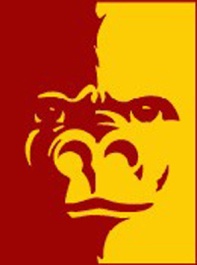 Preparing for Class
Laying the foundation for notes you’ll be able to use
Note items that are unclear or confusing
Develop questions to ask in class
Look for other gaps in information
Listen for these points in class and ask for clarification and explanation
[Speaker Notes: While you are pre-reading your textbook:

Note items that are unclear or confusing
Develop questions to ask in class (Write these questions down, so that you can reference your notes/questions during class to ask the instructor)
Look for other gaps in information
Listen for these points in class and ask for clarification and explanation
If you read over a section and were confused, do not be afraid to ask during class or email the instructor. Most likely, other students are confused too!]
Before Class
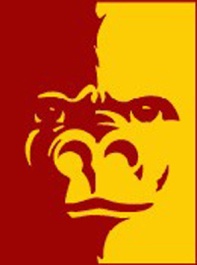 Preparing for Class
Laying the foundation for notes you’ll be able to use
Review previous day’s class notes
Go to class – don’t forget this step!
If you listen to a lecture without actively participating or taking notes you will remember less than 20% of what is said.
[Speaker Notes: If it is a busy day or week… at the very least, get to class a minute or two early and review the notes from the previous day/week’s lectures as a mental warm-up! 

Then, the golden rule… Go to class! You can’t learn information if you are not attending class.

“If you listen to a lecture without actively participating or taking notes you will remember less than 20% of what is said”… Take notes to help keep your mind engaged! Taking notes helps keep your mind engaged!]
Before Class
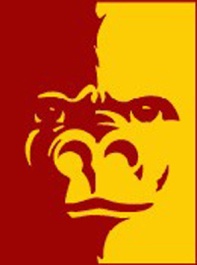 Preparing for Class
Laying the foundation for notes you’ll be able to use
Sit near the front of the room to minimize distractions:
Better able to hear and engage with the teacher
Better view of slides, blackboard, etc…
Classmates’ conversations, laptop screens, etc…
Who you sit near 
		is as important as 
Where you sit
[Speaker Notes: When you get to class a minute or two early, you’ll be able to find a good seat and review previous day/week’s notes. 

Sit near the front of the room to minimize distractions:
Better able to hear and engage with the teacher
Better view of slides, blackboard, or whatever the instructor is using to present with.
Classmates’ conversations, laptop screens, etc…
Who you sit near 
is as important as 
Where you sit

It might be necessary to temporarily ‘unfriend’ someone during a class where they might be distracting you while you try to take notes.]
Lecture
Textbook
Outline
[Speaker Notes: In-class lecture & notes and out of class textbook reading & notes all fit together to create an overall outline – reading your textbook & taking textbook notes is a crucial step in your test prep plan! 

Connecting your Lecture and Textbook notes (and any handouts the teacher gives, info from Canvas, etc…) helps you to create a comprehensive outline.
   use the outline as a custom-built review and study guide

Typically we ask students to take notes while they are reading their textbook. Then, while you’re listening to a lecture, take notes on a separate piece of paper.

After you’ve done those two, you can combine them onto one document that highlights the main subject within both the lecture and textbook. You can also see what was talked about in both (most likely really important info). Then you can double check to see any information that the professor lectured on, that was not in the textbook, or vice versa.]
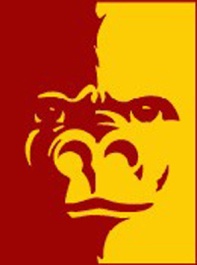 During Class
“It had long since come to my 	attention that people of 	accomplishment rarely sat back 	and let things happen to them. 	They went out and happened to 	things. ”			~ Leonardo da Vinci
[Speaker Notes: “It had long since come to my attention that people of accomplishment rarely sat back and let things happen to them. They went out and happened to things. ”			~ Leonardo da Vinci

Be proactive and take an initiative in your academic career!]
During Class
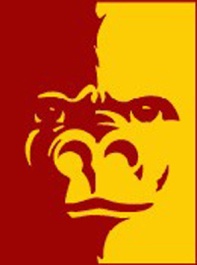 Instructor’s lecture style

Active listening

Note-taking
[Speaker Notes: Next, we are going to cover:

Instructor’s lecture style
Active listening
Note-taking]
During Class
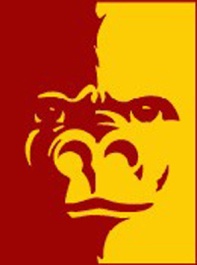 Instructor’s lecture style
Lecture-style may not match your preferred way of receiving new information

Topic-List
Question-Answer
Compare-Contrast
Series of Events
Cause-Effect
Problem-Solution
Awareness of your instructor’s lecture-style will help you format your notes and follow along more successfully.
[Speaker Notes: Think about how the professor typically lectures and how you might take better notes if you are familiar with the way they teach/lecture. Be prepared to adjust your approach to note-taking, depending on the instructor’s style and/or the topic/content of the course.

Different lecture styles:
Naming a Topic and listing answers
Posing a Question and giving a list of answer
Compare-Contrast
Series of Events
Cause-Effect
Give a problem and provide the solution

Understanding the lecture style can allow you to organize your notes in a way that fits their style. For example, if they use the question and answer style, you might choose to write down the question as the heading and then bullets for the answer.]
During Class
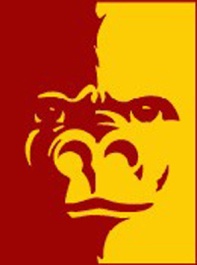 Active listening

Be other-directed: 
Prepare with a positive, engaged attitude
Focus attention on the subject
Intentionally focus on the speaker in order to understand
Seat yourself appropriately close to the instructor
Avoid distractions: a window, talkative neighbor, noisy fan, etc…
Are hearing and listening the same thing?
[Speaker Notes: During class, work on practicing active listening techniques. 

Be other-directed: 
Prepare with a positive, engaged attitude
Focus attention on the subject
Intentionally focus on the speaker in order to understand
Seat yourself appropriately close to the instructor
Avoid distractions: a window, talkative neighbor, noisy fan, etc…]
During Class
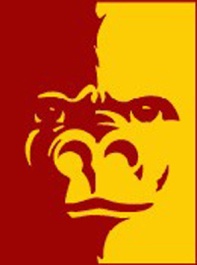 Active listening

Be aware: non-verbally acknowledge points in the speech
Let the argument or presentation run its course
Don't agree or disagree, but encourage the train of thought
Set aside prejudices & opinions:  you are present to learn what the speaker has to say
[Speaker Notes: Next, try to ”be aware” during class.

Be aware: acknowledging the non-verbally points in the speech
Let the argument or presentation run its course (the presentation may turn out different than you expect!)
Don't agree or disagree, but encourage the train of thought
Set aside prejudices & opinions: you are present to learn what the speaker has to say]
During Class
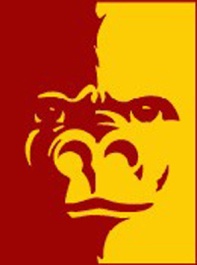 Active listening

Be involved:
Approach listening as a challenging mental task
Review mentally what you already know about the subject
How does this fit with what I know from previous lectures?
Actively respond to questions and directions
[Speaker Notes: Lastly, be involved during class!

Approach listening as a challenging mental task
Stay engaged! Ask questions, take notes, participate in discussion.
Review mentally what you already know about the subject
How does this fit with what I know from previous lectures?
Actively respond to questions and directions
Raise your hand to answer questions or ask questions from concepts that are unclear.]
During Class
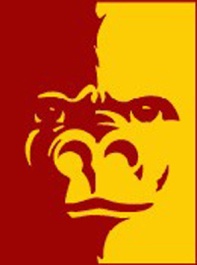 Active listening

Be involved:
Stay active by asking mental questions
What is the key point, sub-points, etc…?
Use the gap between the rate of speech & your rate of thought
You can think faster than the lecturer can talk – one reason why your mind may tend to wander
Try to anticipate what the instructor may be going to say
[Speaker Notes: How should you be involved during class?
Stay active by asking mental questions
What is the key point, sub-points, etc…?
Use the gap between the rate of speech & your rate of thought
You can think faster than the lecturer can talk – one reason why your mind may tend to wander
Try to anticipate what the instructor may be going to say

As you ask these mental questions, note them in the margins/somewhere in your notes and answer them later in the lecture or after class, etc… This will serve as a valuable test-prep resource later and possibly give you ideas for research assignments  or projects in the future.]
During Class
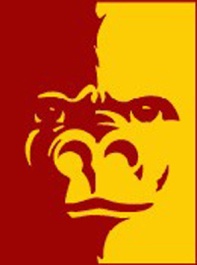 Note-taking

Basics
Start each day’s notes on a new page
Provides room for organization
Date & number lecture notes
[Speaker Notes: How should you take notes during class?

Here are the basics
Start each day’s notes on a new page (This makes it easier for you to reference when you review your notes based off of topics)
Provides room for organization (Try not to scrunch it all together)
Date & number lecture notes (include the main topic on the heading for easy reference)]
During Class
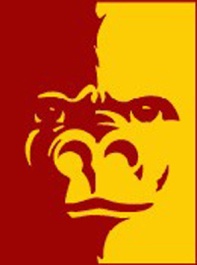 Note-taking

Basics
Use short phrases, abbreviations, symbols

Put notes in your own words
Note exactly: formulas, definitions, specific facts & quotes
[Speaker Notes: The Basics (continued)
Use short phrases, abbreviations, symbols
Ex: Instead of writing Standard Deviation multiple times, use SD
In the heading or the side bar of your notes, write SD=standard deviation for quick reference when you review!
Put notes in your own words (You will learn concepts and information quicker!)
Exact format as initially seen: formulas, definitions, specific facts & quotes]
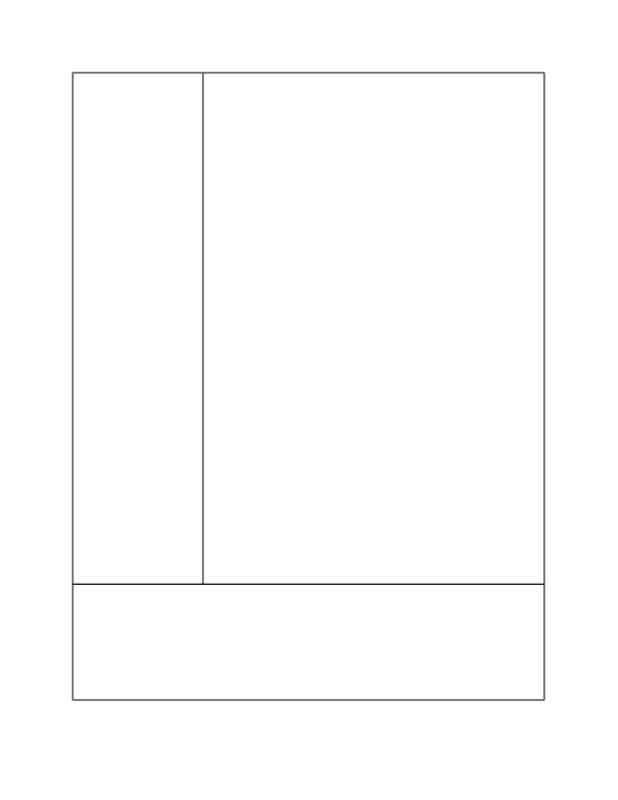 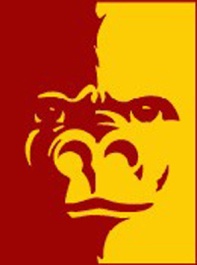 Heading
Date, Class/Subject
Recall
Mirror Questions
Record
Notes
Reflect
Summarize
[Speaker Notes: If we can take great and effective notes, we are more likely to do better on tests/quizzes because we can study off of our notes.

On the slide, we have a template for note-taking. On a blank or lined piece of paper, you will create your own lines and boxes to replicate this template. 

Here is a breakdown of each section:
Heading (top left): This will include the date, course number, lecture/chapter title
Record (middle right): This is where you will record your notes. You may choose to write full sentences, bullets, etc.
Reflect (bottom): This section allows you to summarize what you have learned throughout your reading/lecture. Take five minutes after class to summarize the lecture. This makes for an easy review!
Recall (middle left): Mirror Questions will be placed here. These can be questions that you create for yourself, questions/headers from the textbook, or titles given on lecture slide from a professor.

You may also choose to look at the “Pre-Reading Notes” handout (There is a link on the Student Success Center Website, at the same location where you found this PowerPoint). This is another note-taking outline example that you may choose to use.]
During Class
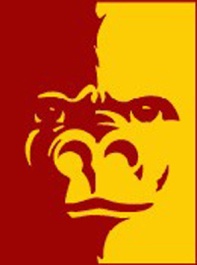 Note-taking

Basics
Note questions posed by the instructor
Likely test questions

Listen for clue phrases
“Here’s the key…” “It is important to note that…”

Repetition
“In other words…” “As I mentioned previously…”
[Speaker Notes: The Basics (continued)
Note questions posed by the instructor
Likely test questions

Listen for clue phrases
They might say, “Here’s the key…” or “It is important to note that…”

Repetition
They might say, “In other words…”  or  “As I mentioned previously…”

Write these down in your notes because they are important!!]
During Class
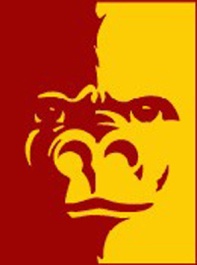 Note-taking
Basics
Issues
Points of controversy, contrasting ideas

Consensus information
“experts agree…”

Absolutes
“always,  “never”, “all”, “none”…

Review
Key points re-stated: “in summary”, “in conclusion”
[Speaker Notes: The Basics (continued)
Continue to watch for:
Issues
Points of controversy, contrasting ideas

Consensus information
They could say, “experts agree…”

Absolutes
They’ll use the terms, “always,  “never”, “all”, “none”…

Review
Key points re-stated: “in summary” or “in conclusion”

Write these down in your notes because they are important!!]
During Class
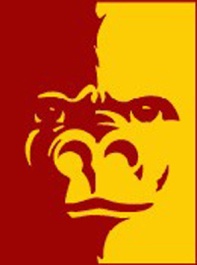 Note-taking

Watch for…
Gestures 
Pointing, tapping on the board on a point or item

Change in movement
Lecturer changes positions, moves or stops moving

Facial expressions
Raised eyebrows, change in intensity
[Speaker Notes: During the lecture, watch for:
Gestures 
Pointing, tapping on the board on a point or item

Change in movement
Lecturer changes positions, moves or stops moving

Facial expressions
Raised eyebrows, change in intensity

Again if you see any of these during a lecture, we highly encourage your to write down the content they were speaking about!]
During Class
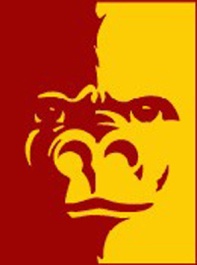 Note-taking
Watch for…
Changes in volume
May change volume to gain attention to a point, concept…

Changes in tempo
Slow or speed rate of speech to emphasize

Obvious pause
A sudden, complete stop in the lecture: “loaded silence” usually followed by important info
[Speaker Notes: During the lecture, watch for:
Changes in volume
May change volume to gain attention to a point, concept…

Changes in tempo
Slow or speed rate of speech to emphasize
Typically they will slow down to emphasize a concept so that you have time to write it down. 

Obvious pause
A sudden, complete stop in the lecture: “loaded silence” usually followed by important info

Write these down in your notes because they are important!!]
During Class
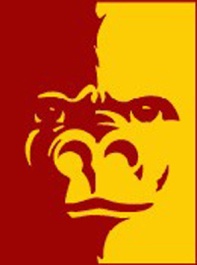 Note-taking
Watch for…

Writing on the board
Sounds obvious, I know: but if it’s written on the board, it is worth noting

If there is a summary at the end of the lecture, pay close attention to it
Check the organization of your notes 
Copy the main points in the summary
[Speaker Notes: Lastly, watch for:
Writing on the board
Sounds obvious, I know… but if it’s written on the board, it is worth noting

If there is a summary at the end of the lecture, pay close attention to it
Check the organization of your notes 
Copy the main points in the summary

At the end of class, the temptation is to start tuning out and getting your things ready to leave class. Fight this urge to run out of class! The announcements at the beginning of class and summary/reminders at the end of class are invaluable. Listen closely to avoid missing out on important information!]
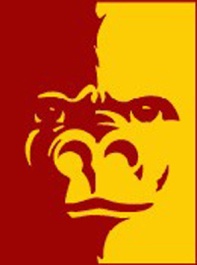 After Class
Action is the foundational key to all success. 		~ Pablo Picasso
 
Always bear in mind that your own resolution to succeed is more important than any other. ~ Abraham Lincoln
[Speaker Notes: Action is the foundational key to all success. ~ Pablo Picasso
 
Always bear in mind that your own resolution to succeed is more important than any other. ~ Abraham Lincoln]
After Class
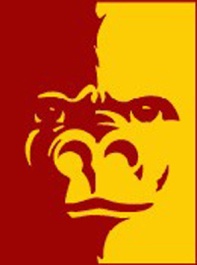 Review notes
Immediately after class
Before you leave the classroom, if possible
Clear up illegibility, check for errors, fill in facts & examples 
Ask for clarification from instructor, classmates, text, etc…
Taking notes is pointless…unless you intentionally engage in the class and regularly review your notes.
[Speaker Notes: After class has ended:
Review notes
Immediately after class and before you leave the classroom, if possible
Clear up illegibility, check for errors, fill in facts & examples 
Ask for clarification from instructor, classmates, text, etc…

Again, resist the urge to run from the classroom at the end of class! Give yourself the gift of those few extra moments of review and your notes will be much more useful when you review them later and use them as a test-prep resource.

Taking notes is pointless…unless you intentionally engage in the class and regularly review your notes.]
After Class
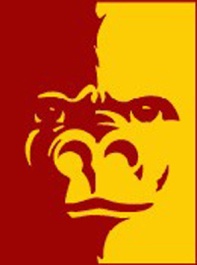 Review notes

Later that day & week
Increase memory & recall by reviewing notes often in the days after class

Use notes later in semester to study for exam
Review of notes in days after lecture makes for shorter, more effective study time later. (Unless you enjoy spending hours re-learning info from earlier in the semester…)
[Speaker Notes: Review your notes:
Later that day & week
Increase memory & recall just by reviewing notes often in the days after class
Your future self will thank you!

Use notes later in semester to study for exam
Review of notes in days after lecture makes for shorter, more effective study time later. (Unless you enjoy spending hours re-learning info from earlier in the semester…)]
100%
10 minutes      5 minutes     2-4 minutes		   	        of study          of study          of study
- - - - - - - - - - - - - - - - - - - - - - - - - - - - - - - - - - - - - - - - - - - - - - - - - - - - - - - - - - - - - - - - - - -
Recall
Day 1	      Day 2            Day 7	               Day 30
Short-Term Memory	        Long-Term Memory
[Speaker Notes: We lose around 80% of what we read unless we review it immediately and frequently. When we read our textbooks, review and organize lecture notes and frequently take 5-10 minute mini-study sessions we avoid having to essentially re-learn the material before an exam.

This chart shows us our Short-Term Memory (Blue) vs. Long Term Memory (Green).

On Day 1, when we learn about something, we typically can remember abut 100% of what we learned. Then the next couple days, we don’t review the information, so we slowly forget what we learned. And there is no long term memory associated with it.

But, after the first day, if we review our notes for 10 minutes on the second day, 5 minutes on day 7 and 2-4 minutes after that.. Our long term memory kicks in and we are able to remember information. 

So, this graph really shows you what a max of 10 minutes of review/studying can do for your long term memory, which ultimately help you from spending a day or week trying to cram and relearn information before a test.]
Great Grades Begin with Great Notes: Effective Note-Taking Skills
Questions…?
Follow us on Social Media:

Facebook: PSU Student Success Center

Instagram & Twitter: @psusuccess
[Speaker Notes: You may also choose to look at the “Note-Taking Tips” handout as an additional resource. (There is a link on the Student Success Center Website, at the same location where you found this PowerPoint).
Be sure to give us a follow on our social media accounts to keep you updated on Academic Success Workshops, study tips and more!

Facebook: PSU Student Success Center

Instagram: @psusuccess

Twitter: @psusuccess

If you have any questions, need clarification, or would like to create an individualized plan, please contact Student Success Programs. 

Student Success Programs
Axe Library 113
studentsuccess@pittstate.edu
620-235-6578]
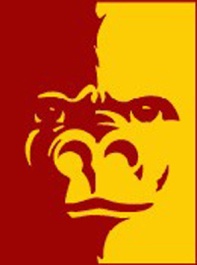 Great Grades Begin with Great Notes:
Effective Note-Taking Skills
Student Success Programs
StudentSuccess@pittstate.edu
References
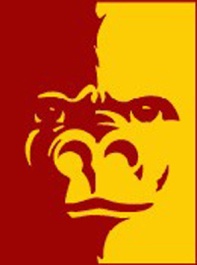 Aspire Program. Keene State College. (accessed October 2010).  No-Nonsense Note Taking. Retrieved from http://www.keene.edu/aspire/nonsense.cfm.
Center for Academic Success, Louisiana State University. (accessed October 2010). Note Taking and Comprehension. Retrieved from www.cas.lsu.edu.
Dietsche, Vivinette K. (accessed October 2010) Note-taking: Top 5 Tips. Retrieved from http://jerz.setonhill.edu/writing/academic/notes-tips.htm.
Ellis, D.  (1997). Becoming A Master Student(8th ed.). Boston, MA: Houghton Mifflin Company.
Heiman, M., & Slomianko, J. (2004). Learning to Learn(10th ed.). Somerville, MA: Learning to Learn, Inc.
Landsberger, Joe. (accessed October 2010). Study Guides and Strategies. Retrieved from www.studygs.net. 
LATEU, University of Southampton. (accessed October 2010).  Getting the Most from Lectures. Retrieved from http://www.studyskills.soton.ac.uk/develop.htm
Mangrum-Strichart Learning Resources. (accessed October 2010). Taking Notes in Class. Retrieved from http://www.how-to-study.com/study-skills/en/notetaking/27/taking-notes-in-class/.
Treuer, Paul. University of Minnesota Duluth. (accessed October 2010). Listening Skills. Retrieved from http://www.d.umn.edu/kmc/student/loon/acad/strat/ss_listening.html.